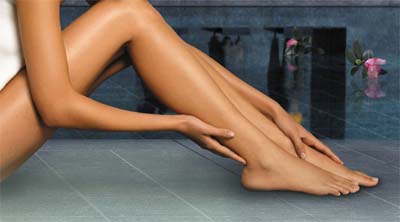 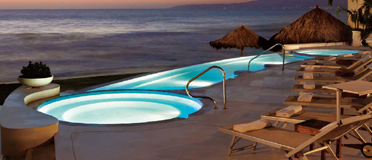 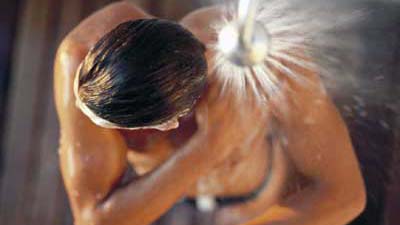 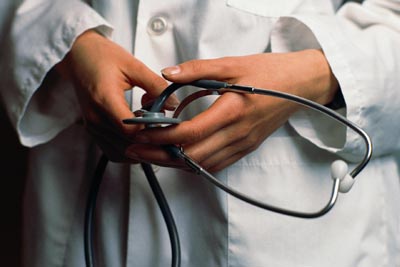 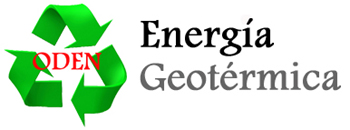 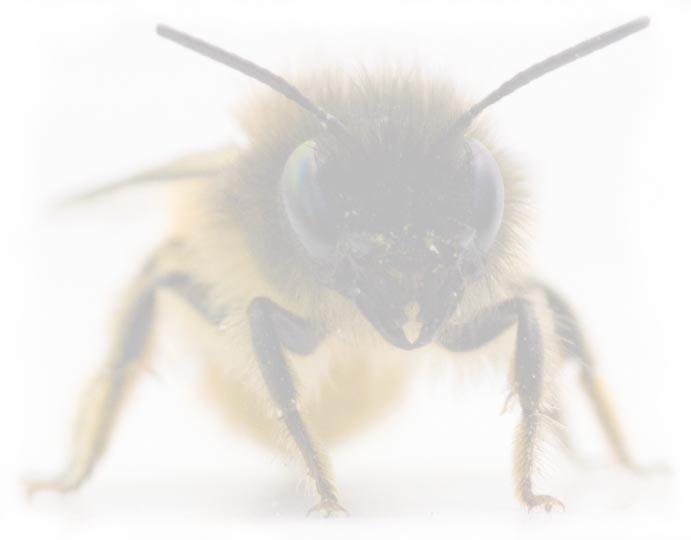 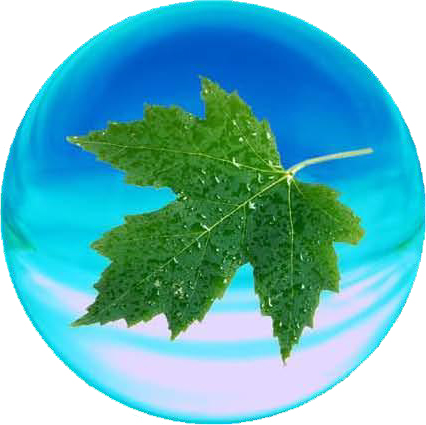 Energía GeotérmicaEnergía AerotérmicaEnergía Hidrotérmica
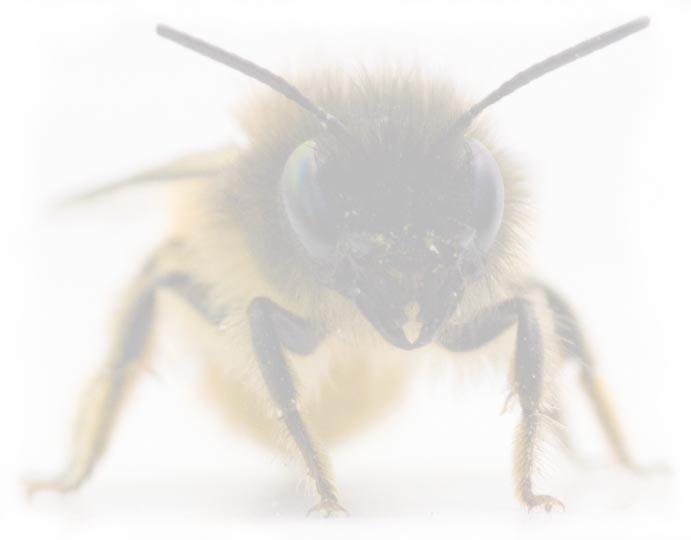 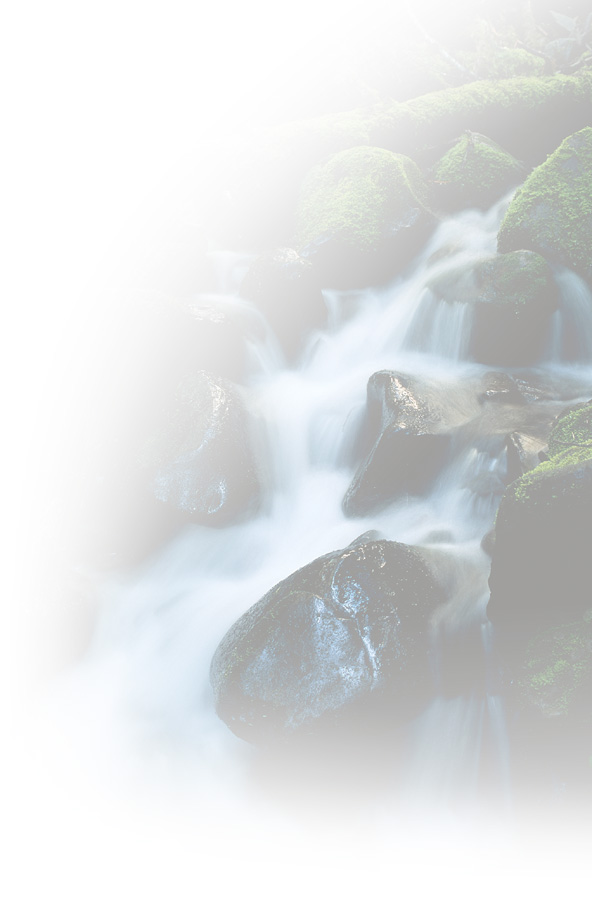 Propósitos
La Energías Geotérmicas  crean nuevas soluciones energéticas de forma efectiva, segura y amigables al medio ambiente.

Usando recursos naturales que de otra forma se desperdician.

El calor o frío debe ser brindado de forma segura , limpia y cómoda para nuestros clientes.
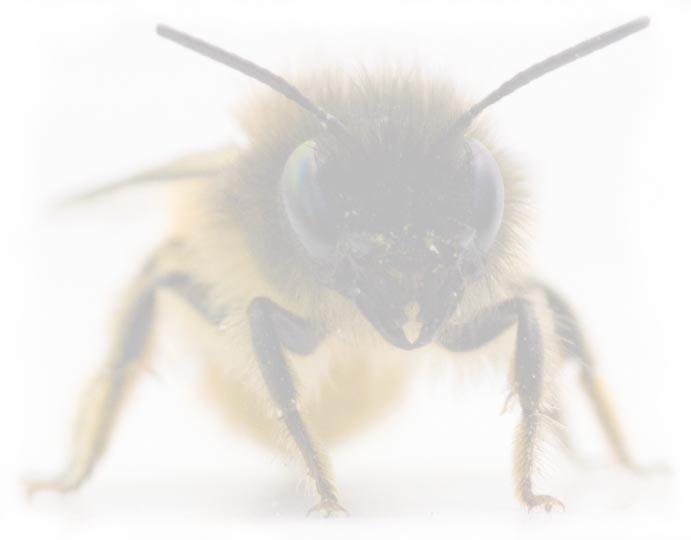 Nuestra Visión
Las energías renovables ofrecen soluciones energéticas que son atractivas y duraderas.
Las energías renovables son las alternativas energéticas más favorables del mercado.
Las energías renovables ayudan a obtener un aire limpio donde vivimos.
Le damos a la sociedad las herramientas para una correcta elección.
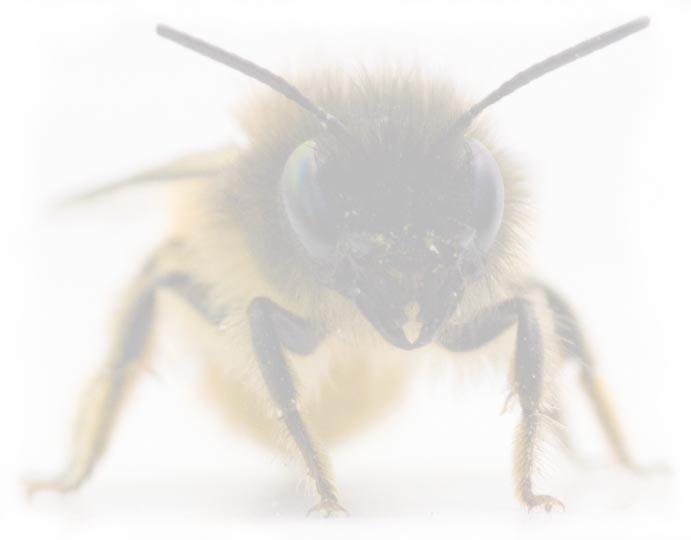 Nuestro Proyecto
Nosotros impulsamos y apoyamos el uso de las energías limpias y renovobles en nuestra sociedad mediante:
Soluciones integrales
Venta y garantías
Recomendaciones de uso y diseño
Instalación y mantención
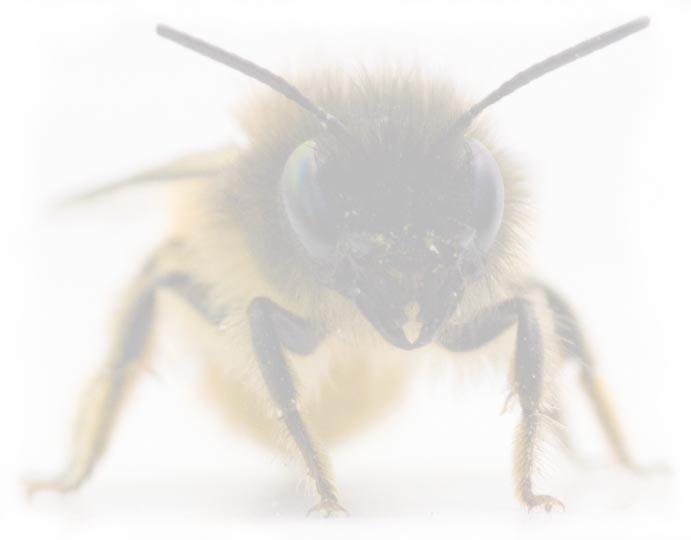 Usar Energías Geotérmicases usar Energías Ronovables– una atractiva fuente de calor!
Simple, Segura y Fiable
Sin preocupación
Acequible
Flexible
Mejora el medio ambiente
Usa la energía Natural Renovable 
Futuro comercial
Bajos costos de operación
Ahorro energético insuperable 
No contamina
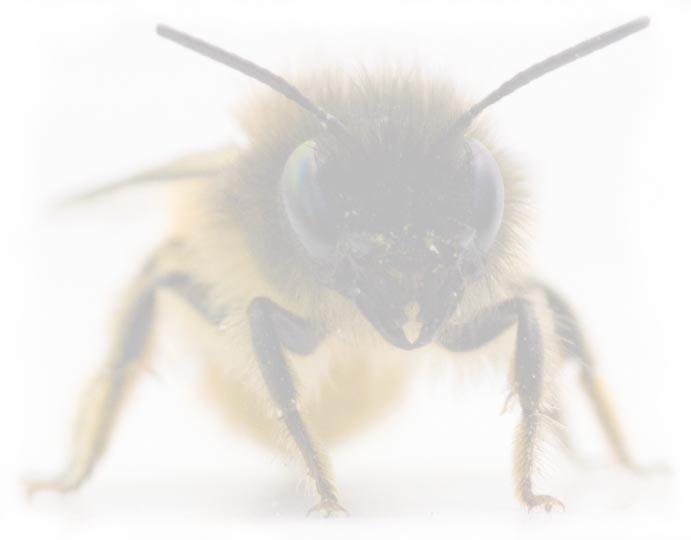 La historia y dessarrollo
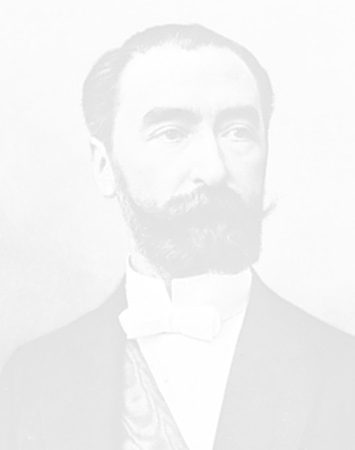 Producción de frío y calor por Carnot 1824.
Kelvin introduce el concepto de bombas de calor en 1852.
Primer sistema consrtruido por Electrolux 1927
York crea un sistema computarizado en 1976
Alzas de combustibles
Preocupación por el medio Ambiente
Desarrollo explosivo en 1995
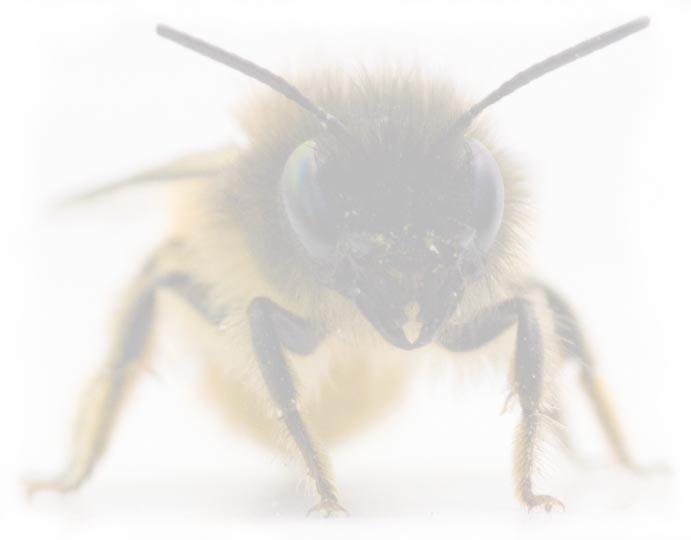 Cómo funciona?
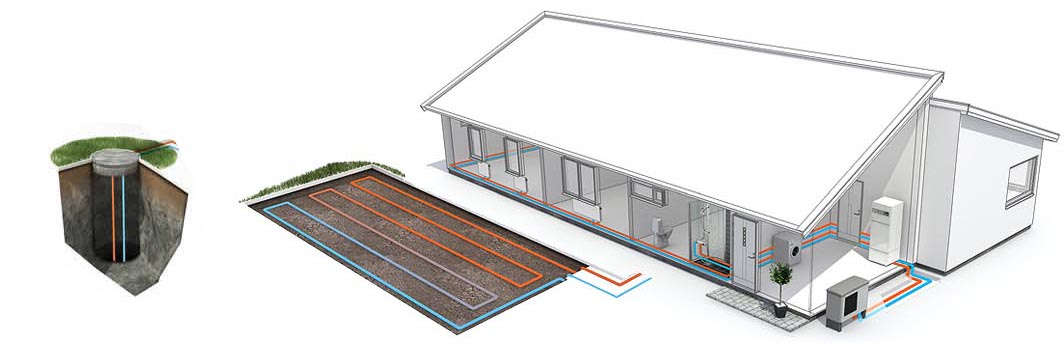 Las equipos Areo/Hidro/geotérmicos extraen el calor del aire, de la tierra o del agua y lo transfiere al interior de la vivienda en forma de calefacción y agua caliente, ofreciendo así un rendimiento y ahorro energético insuperable.
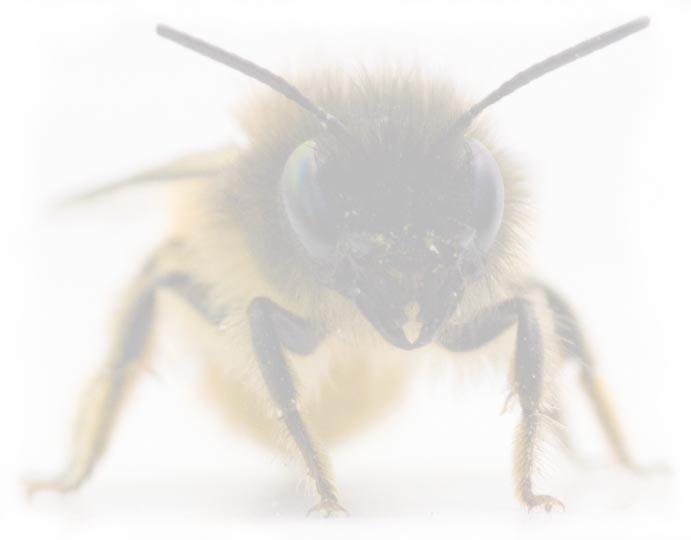 La mejor alternativa
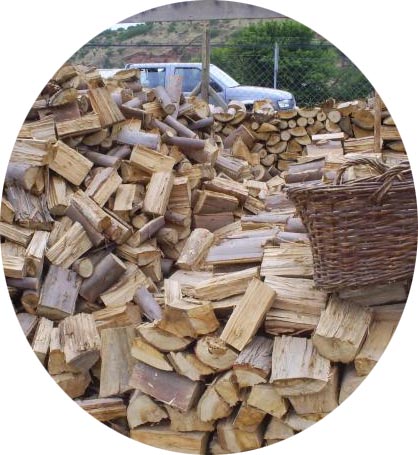 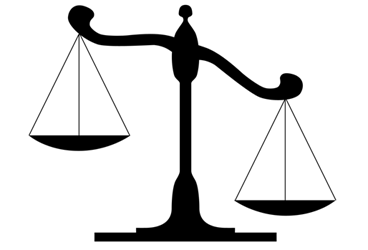 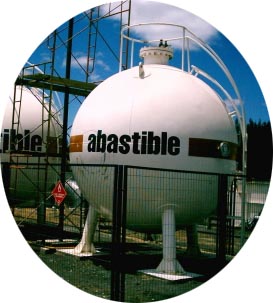 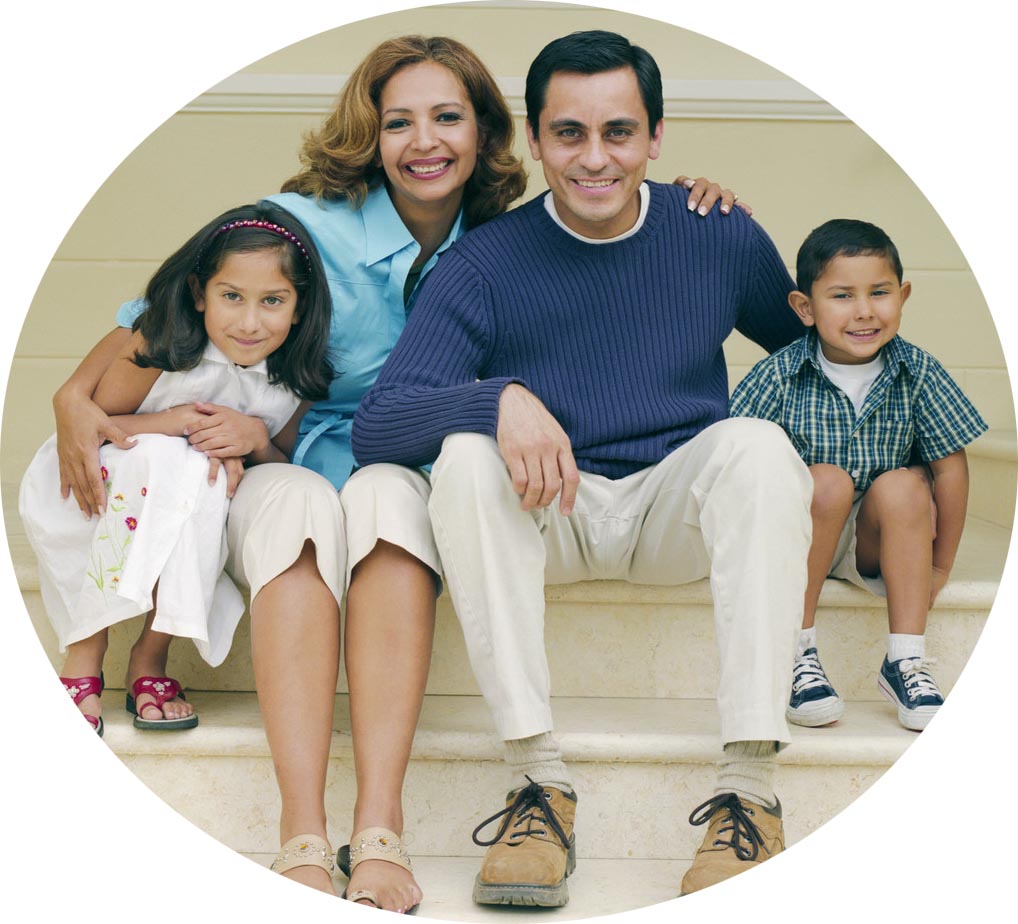 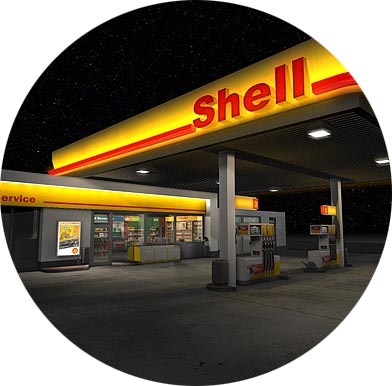 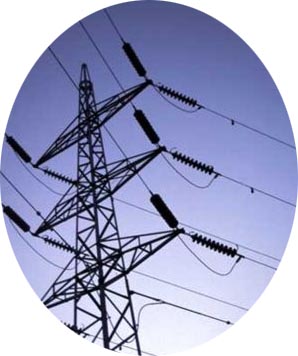 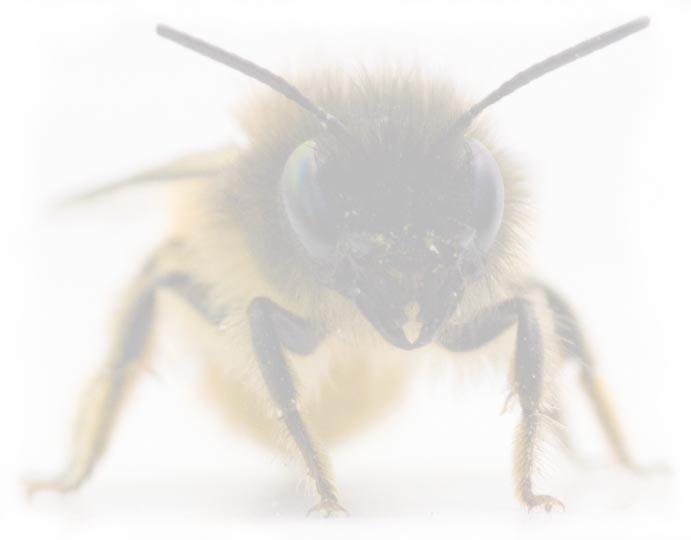 La opinión de nuestros clientes:
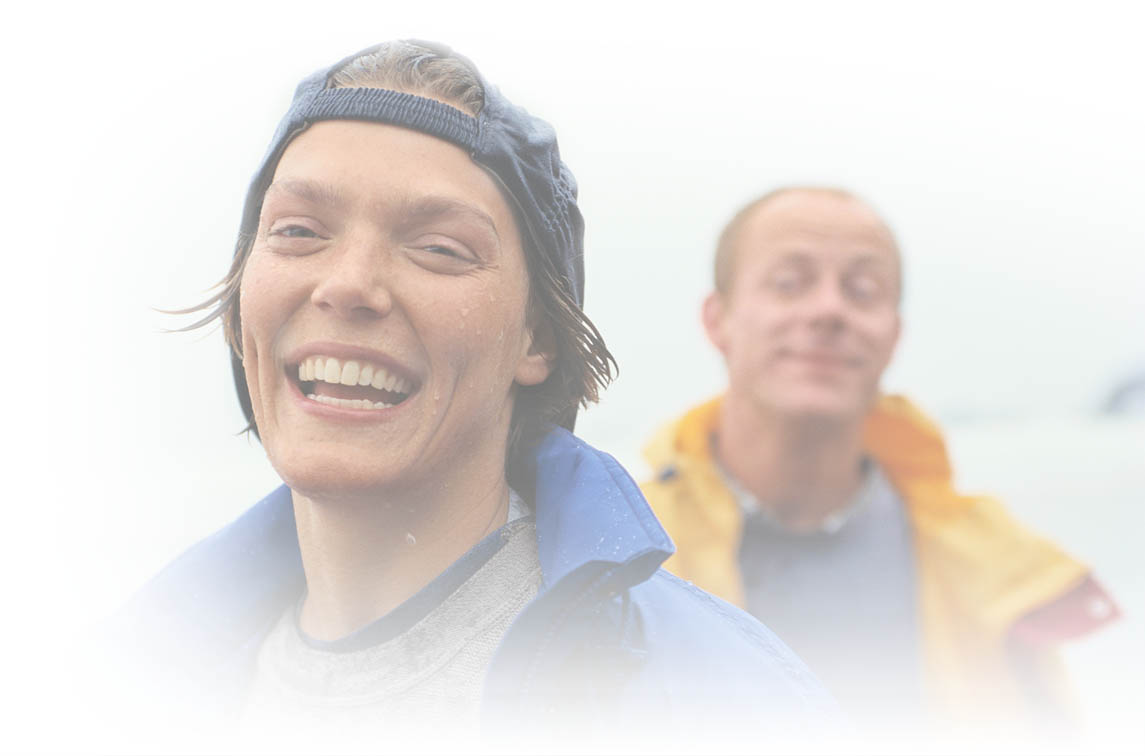 Cómodo
Económico
No contamina
Simple
Fiable
Moderno
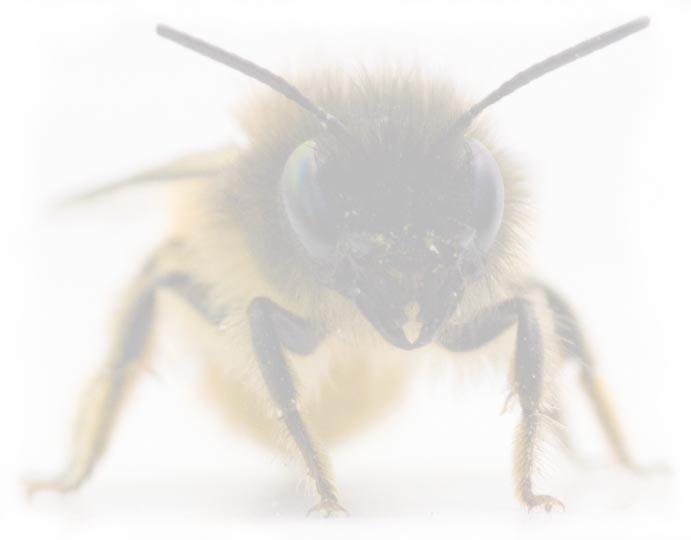 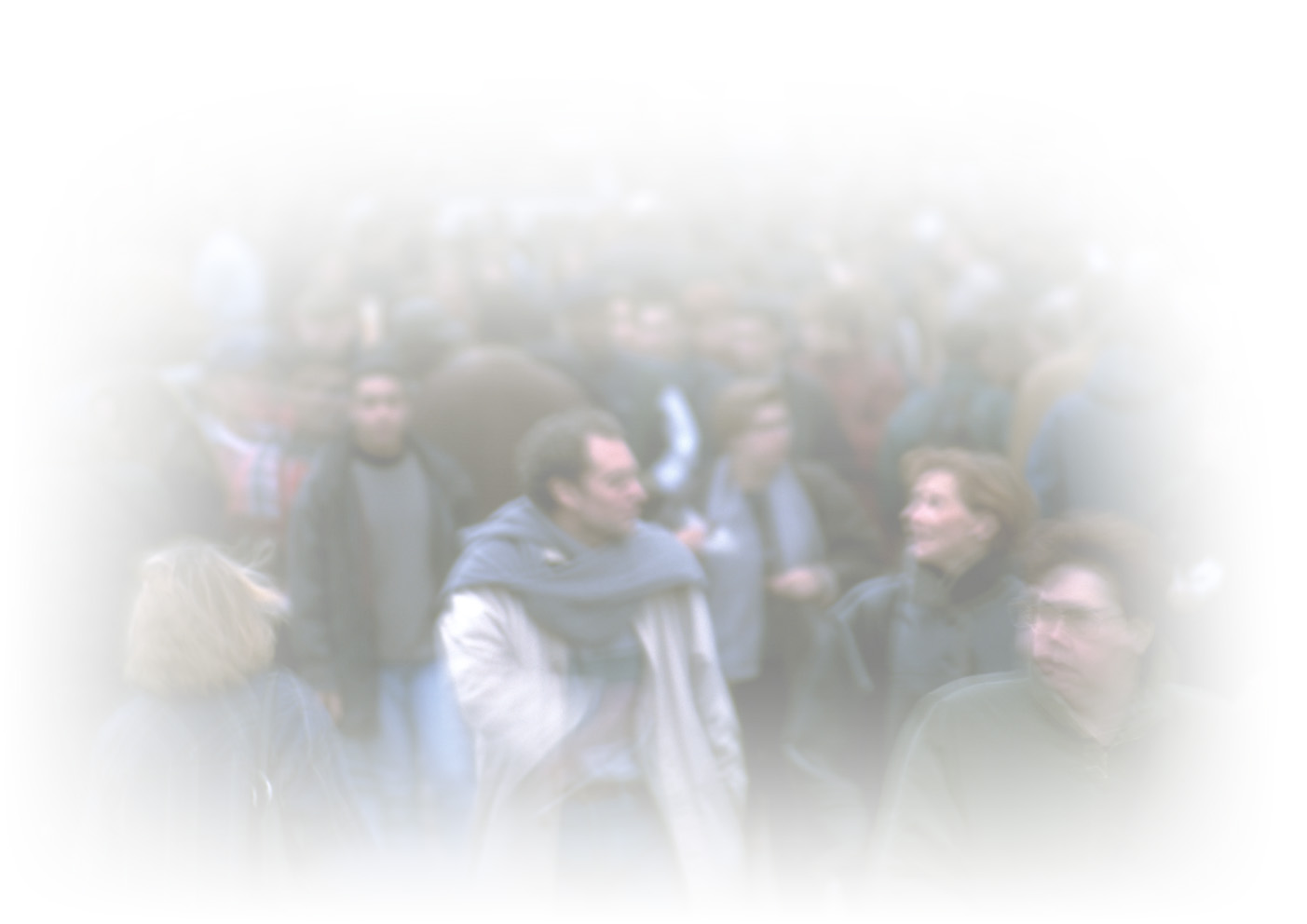 Preguntas sobre nuestros equipos
Cuál es la mantención?
Cuál es el ahorro?
Se puede usar con
 paneles solares
Cuál es la  garantía?
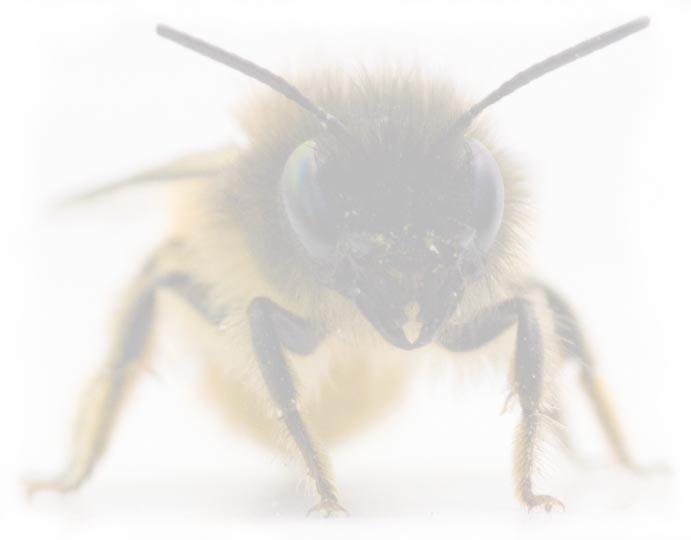 Nuestros equipos
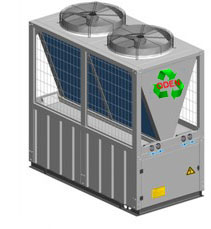 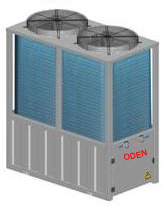 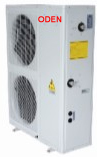 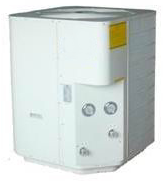 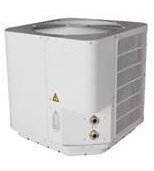 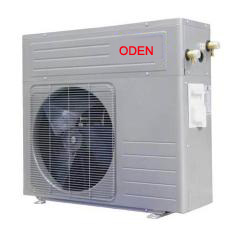 Equipos para para propositos residenciales y comerciales.
Agua caliente desde 150l/h hasta 1550 l/h.
Función óptima a bajas temperaturas, -25°C.
Conexion en serie hasta 12 equipos.
Compresores de alta calidad, Hitachi y Copeland
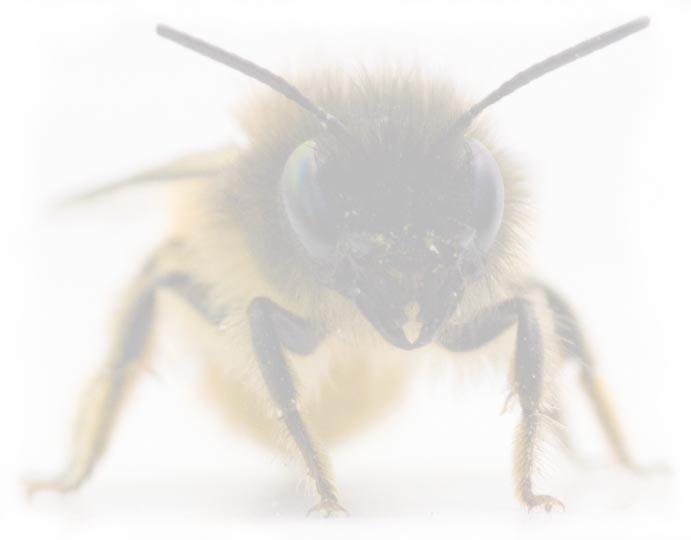 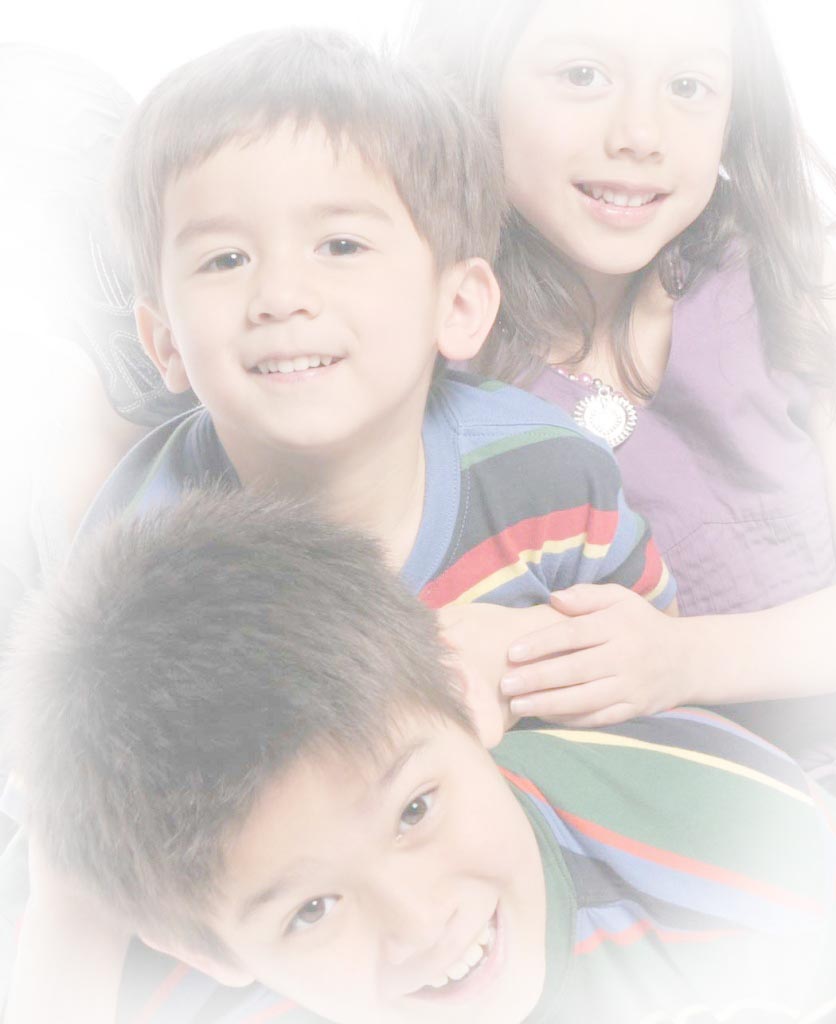 La mejor ayuda a nuestro medio ambiente
Reducimos los desechos al medio ambiente

Mejoramos el  aire en la ciudad

Un ambiente limpio en el interior de nuestros hogares

Se puede eliminar el gas y sus riesgos en un 100%
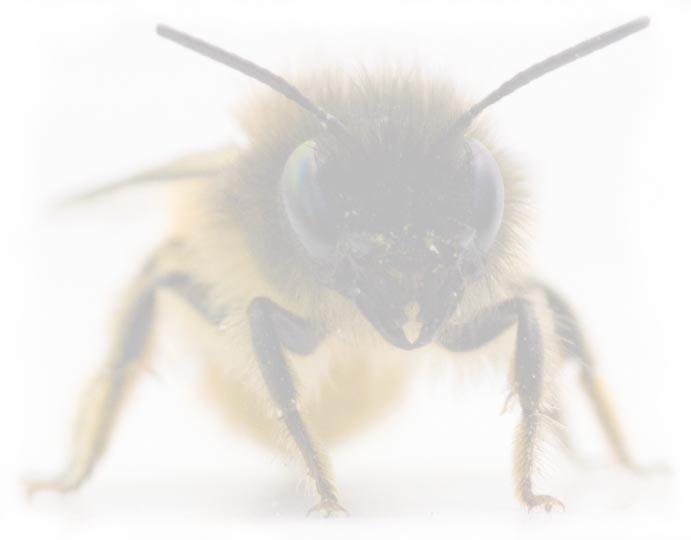 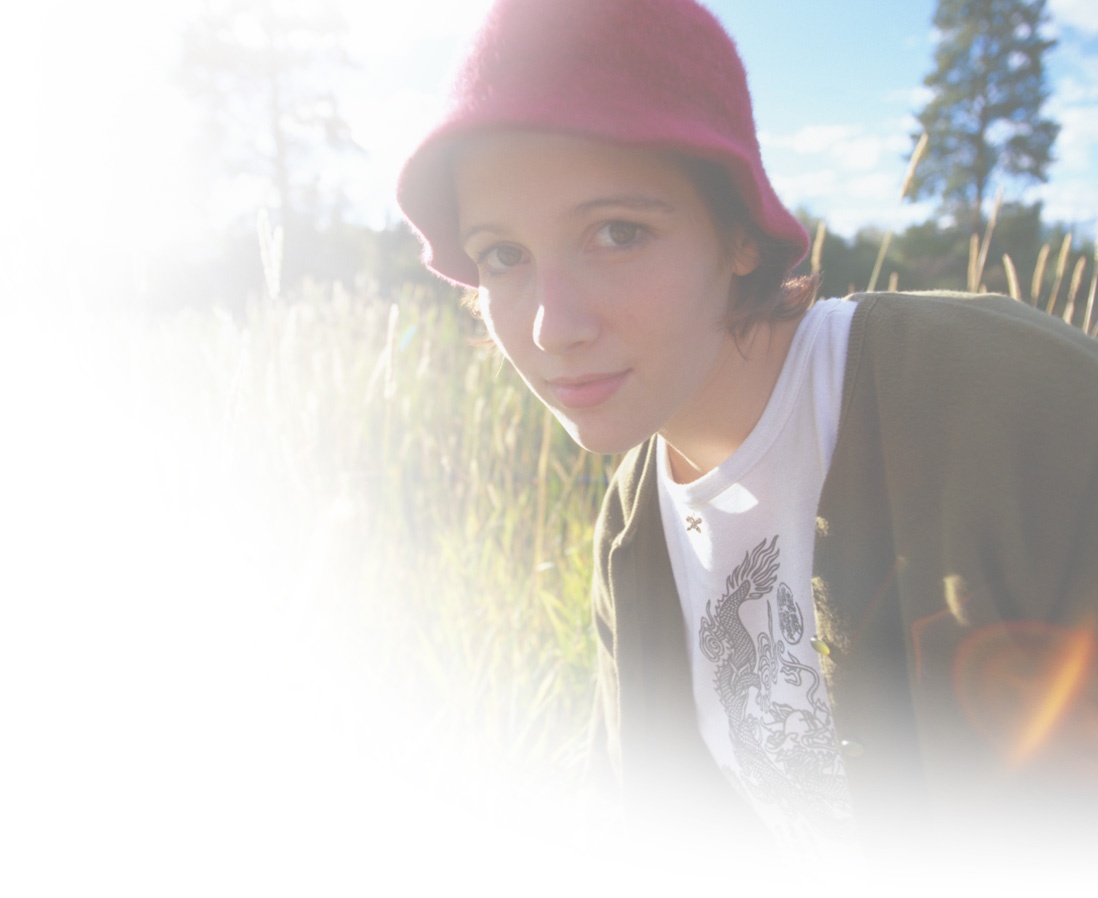 Todo el planeta es favorecido !
Bienestar para todos
  Credivilidad y economía
     innovador
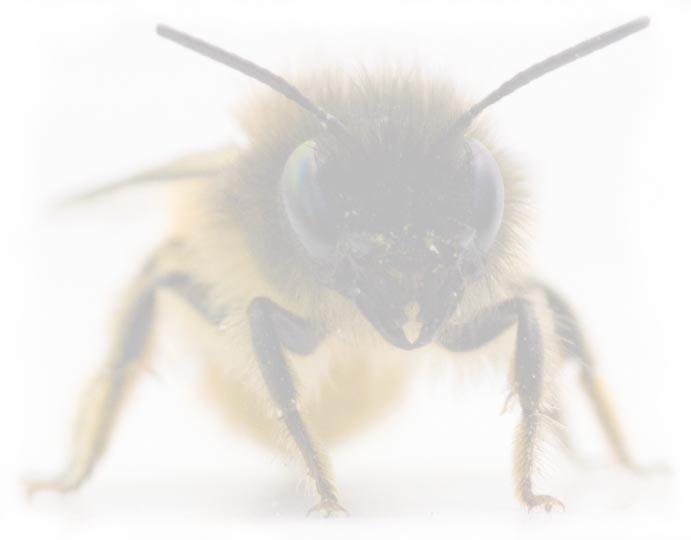 Resumen
Las energías Geotérmicas son efectivas.
Son baratas en abastecer las necesidades  de calor o frío.
No contaminan.
No ocupan gran espacio. 
De instalación simple, rápida y segura.
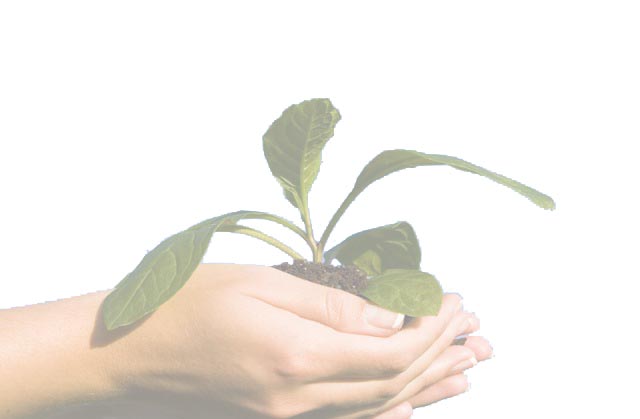 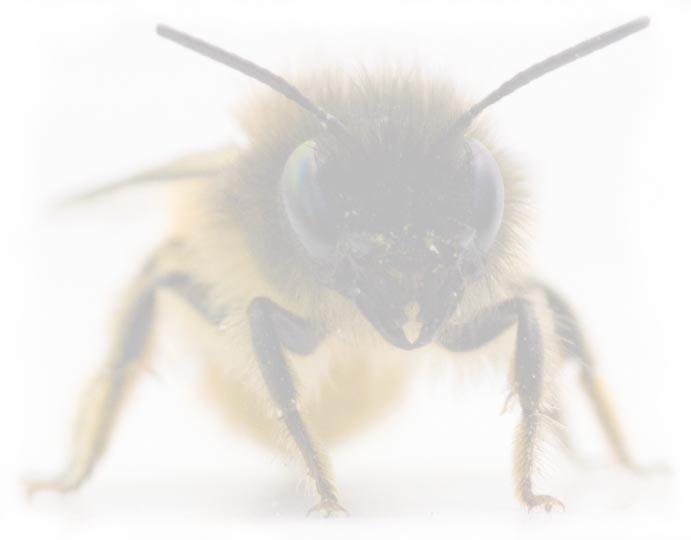 Instalaciones
La bomba de calor genera agua caliente que se almacena en un acumulador de 2000 litros para un consumo de 40 duchas por turno y casino de la fábrica.
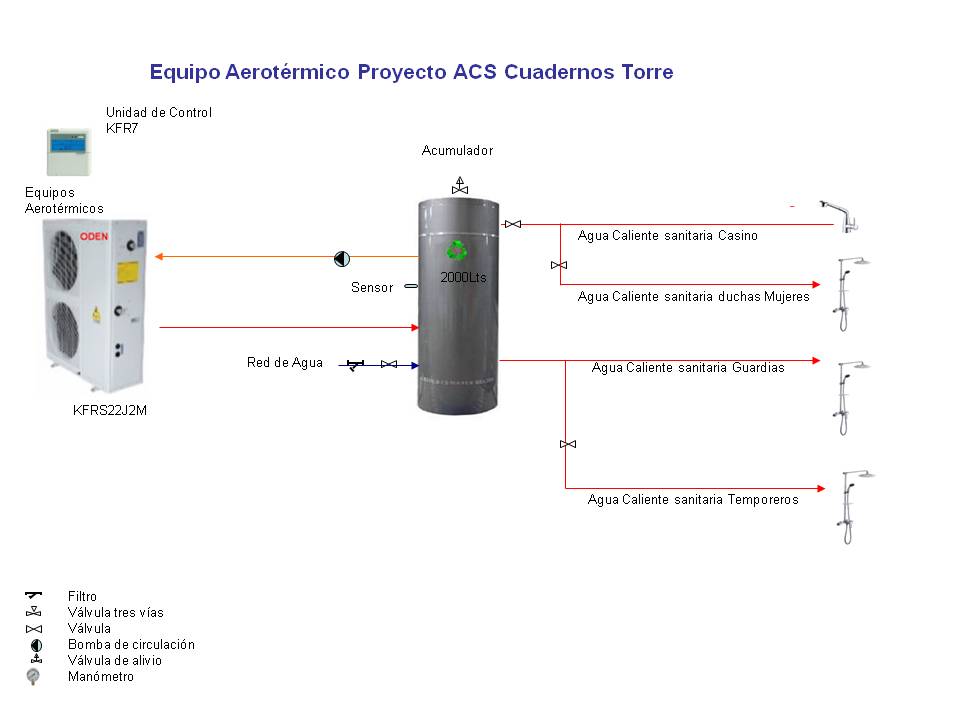 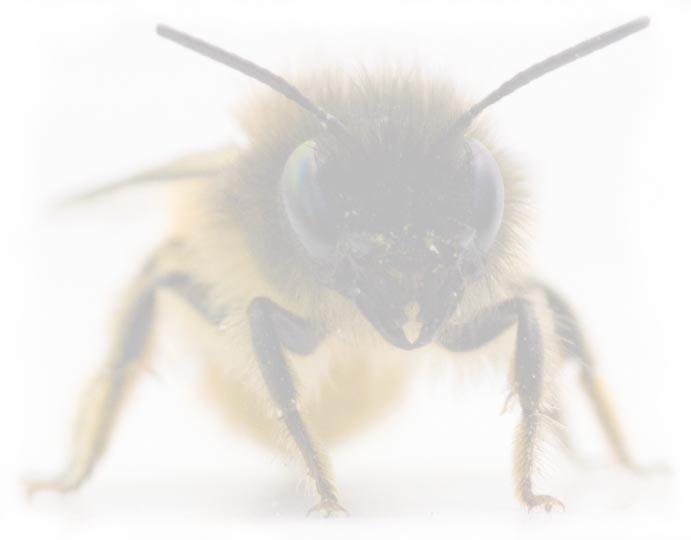 Aplicación
Las bombas de calor pueden reemplazar otras fuentes de calor a combustión cómo calderas a gas, pellets o petroleo.
Las capacidades de producción y tamaño de las bombas de calor son muy variadas y pueden generar desde 150 litros/hora hasta 1550 litros/hora, las que se pueden conectar en cascada hasta 12 unidades logrando la producción de 13.800 litros/hora.
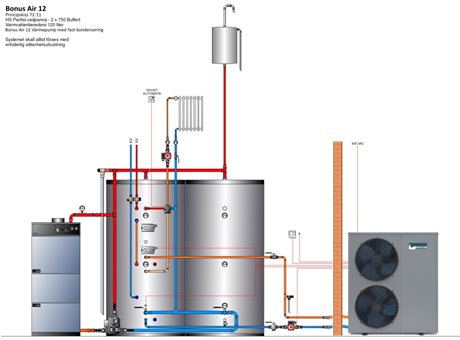 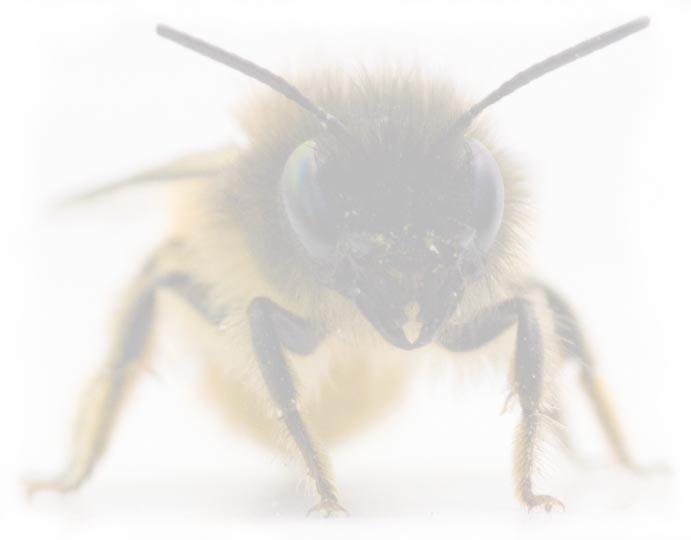